Call for Proposals: 
Earth Observations in Decision Support

Joint Effort of GEO Capacity Building Committee 
and User Interface Committee
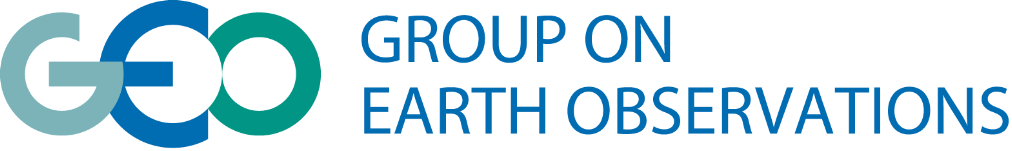 Group on Earth ObservationsCFP for Decision Support Projects
Overview

CFP supporting projects to apply Earth observations to improve policy decisions and management decisions.

CFP supports projects to enable practical applications of Earth obs.

Strong focus on Developing Countries and supporting end-users

Showcase the value and benefits of Earth observations and GEOSS through successful applications examples.
Topics & GEO Tasks

Focus on 4 SBAs:
–  Agriculture (including Forests)
–  Energy
–  Health (including Air Quality)
–  Water



CFP supports GEO Tasks:
• CB-09-01 (Mobilising Resources)
• US-09-01b (Communities of Practice)
2
Group on Earth ObservationsCFP for Decision Support Projects
Call for Proposals – Three Types of Projects

Type I:  New Applications Projects
For organizations with limited experience, capacity, resources in applying Earth observations to decision making.  These projects are primarily focused at supporting developing countries. 

Type II:  Applications Improvements
For organizations with some experience applying Earth observations to decision making;  For those needing assistance with new types of Earth observations.

Type III:  Applications Examples
For organizations that have successfully applied Earth observations to their decision making.  Want to demonstrate their application and help other organizations adopt the application. 
Encourage these organisations to record their application in GEO registries.
3
Group on Earth ObservationsCFP for Decision Support Projects
Final Results:

	71 proposals selected:

25% Agriculture
55% Water
17% Health
3%   Energy

Type 1:  New Applications Projects (45%)
Type 2:  Applications Improvements (46%)
Type 3:  Demonstration Projects (9%)
4
Proposal Characteristics
Budget Summary
Total funds requested is around 45M USD
Health: 15.2M, Water: 17.8M, Energy: .3M, Agriculture: 11.7M
Group on Earth ObservationsCFP for Decision Support Projects
Next Phase =>  Funding:

	GEO will not directly provide funding for projects 	identified through this CFP

GEO CBC/UIC seeks to put in contact selected project teams with relevant resource-providing organizations
7
The Way Forward
A GEO-CFP Support team is compiling a list of the primary national, regional and international funding organizations and seek to arrange meetings with funding organizations to solicit support for projects.

Conduct special sessions at selected fora (e.g., GEO/EGIDA, APN, etc.) to educate the broader GEO community (and potential funding organizations) about this CFP.
The Way Forward
Informational presentations and dossiers on sets of proposals are being prepared to communicate:
  what we are trying to accomplish
  the benefit to funding organizations
  the benefit to proposing organization
How can you participate?
If you would like to learn more about this Call for Proposals, please contact the GEO Secretariat:
Bradley Reed (breed@geosec.org)
Joao Soãres (jsoares@geosec.org)